Pour se préparer à l’examen…
…des p’tits trucs à penser!
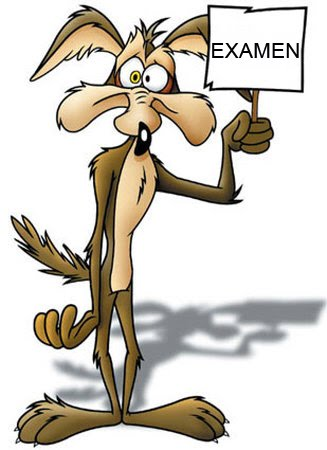 STRUCTURE
Introduction
+
Développement
+
Conclusion
INTRODUCTION
Sujet amené
	+
		Sujet posé
			+
				THÈSE
					+
				Sujet divisé (facultatif)
DÉVELOPPEMENT
Organisateur textuel
+
Énoncé de l’argument
+
Outils PREUVES(2 ou 3)
+
ÉTAYAGE (développement personnalisé)
+
Conclusion partielle
DÉVELOPPEMENT  (SUITE)
Étayage (développement personnalisé)
Marques de modalité
Marqueurs de relation (LIENS)
SOURCES
Intérêt du destinataire
Je crois que… PARCE QUE… car… donc.
Vous êtes beaux! 
Vous êtes fins!
Lâchez pas!
CONCLUSION
Organisateur textuel
+
Rappel de la thèse
+
Résumé des arguments
+ 
Ouverture
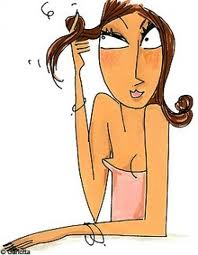 On évite de piétiner!
PIÉTINEMENT
On évite les pronoms ambigus ou sans antécédent.
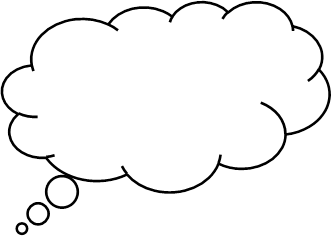 Ils??? Il??? De qui on parle???
On fait attention à la SYNTAXE!
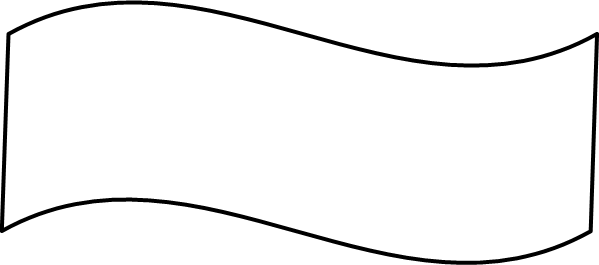 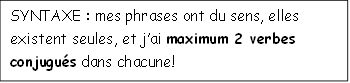 MORDRE ou MORDU?
Si c’est MORDU, donc É, je n’oublie pas de vérifier s’il a besoin d’être accordé!
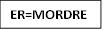 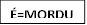 On fait un lien entre le SUJET AMENÉ et le SUJET POSÉ
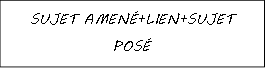 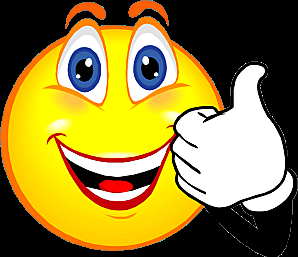 On révise les règles de ponctuation!
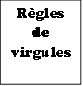 On s’assure de certains essentiels!
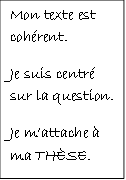 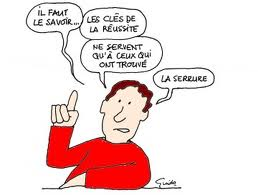